Improving Water Quality Monitoring Management in the San Francisco Bay Delta Utilizing NASA Earth Observations In Association with the Delta Smelt
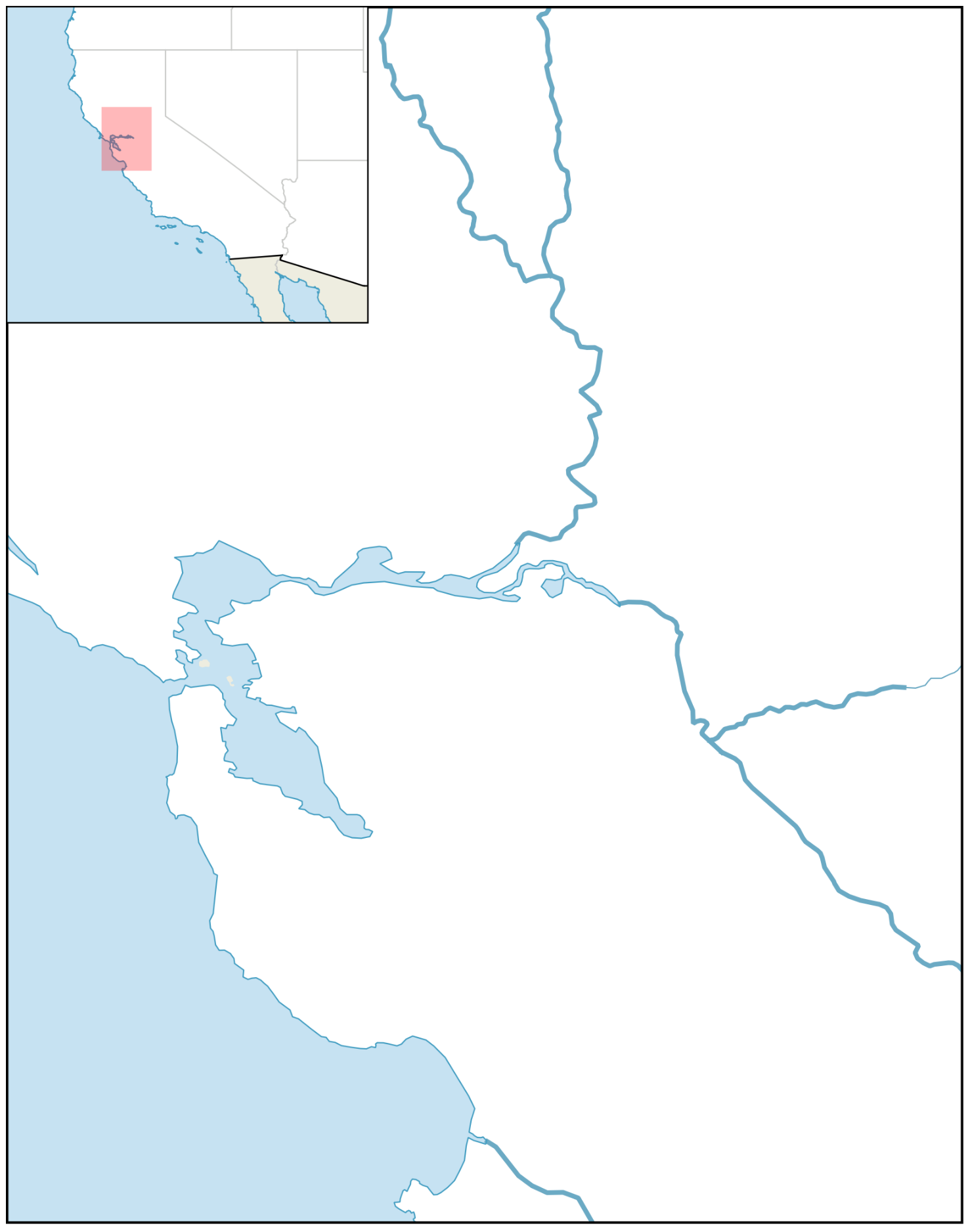 Methodology
Abstract
Water quality plays a critical role in California’s freshwater supply and environmental health in the San Francisco Bay-Delta. While there are measures in place to protect human and environmental health from poor water quality conditions, implementation of these measures is frequently reliant on physical water samples and fixed station data, both of which have gaps in spatial and temporal coverage of water quality conditions. The Bay-Delta has high turbidity values, and optimal smelt conditions occur at 12 Formazin Nephelometric Units (FNU). However, during these periods of high turbidity, water export pumps shutoffs are triggered in order to minimize smelt entrainment. In partnership with the Metropolitan Water District (MWD), this project aimed to gain a better understanding of water quality through the use of remote sensing. The team used hyperspectral data from AVIRIS-NG, along with multispectral data from Landsat 8 OLI and Sentinel-2 MSI, in the San Francisco Bay-Delta from April 2013 to August 2017. In situ turbidity data from United States Geological Survey (USGS) and California Data Exchange Center (CDEC) water quality stations were compared against hyperspectral derived turbidity. This hyperspectral derived turbidity was also compared to derived turbidity from multispectral data. The spatio-temporal dynamics of turbidity in this region will provide insight as to how the environmental conditions impacting smelt are evolving. Consequently, the results of this analysis can be used to enhance turbidity monitoring and create efficient management plans that support the smelt.
Data 
pre-processing & cleaning
San Francisco
In Situ 
Station Data
Los Angeles
Sacramento River
Project Partners
Metropolitan Water District of Southern California (MWD): 
Dr. David Fullerton, Principal Resource Specialist
Dr. Shawn Acuna, Environmental Specialist
Russell Ryan, Sr. Engineer
34 North:
Amye Osti, Chief Executive Officer
Comparisons between in situ, multispectral, and hyperspectral data
Derive turbidity 
from AVIRIS-NG
San PabloBay
Suisun Bay
Airborne 
Imagery
Objectives
San FranciscoBay
Investigate the utility of hyperspectral remote sensing data to characterize turbidity patterns in the San Francisco Bay-Delta
Generate time-series turbidity maps from the airborne hyperspectral data
Compare hyperspectral values against in situ and multi-spectral data
Derive turbidity from 
Landsat 8 and Sentinel-2
Satellite
Imagery
Results
San Joaquin River
AVIRIS
Trend
1:1 Ratio
12 FNU
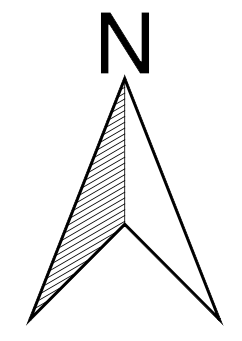 AVIRIS
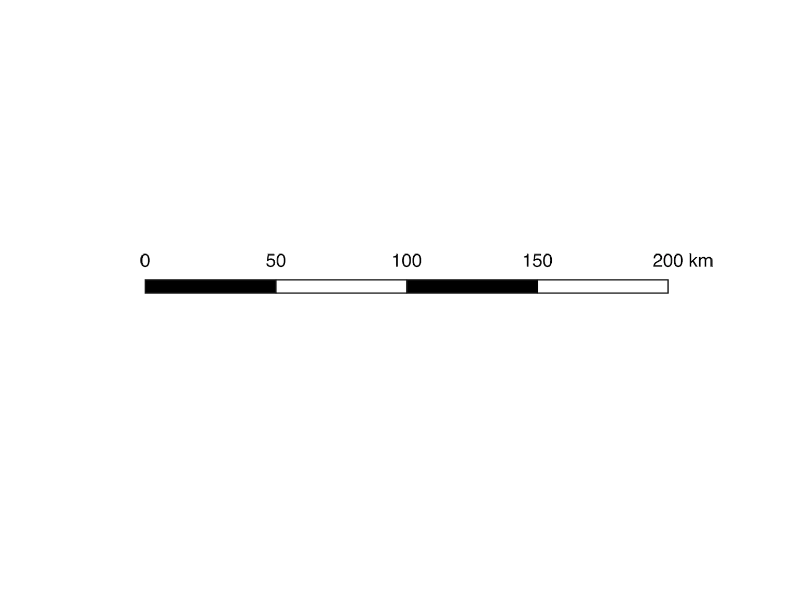 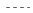 Study Area
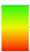 San Francisco Bay-Delta Water Resources II
Conclusions
Sentinel-2 showed the best matchup for in situ turbidity values.
The flights with direct spatial and temporal intersections with in situ data should be further analyzed to validate AVIRIS-NG data.
The accuracy from the hyperspectral data improved beyond the 12 FNU threshold.
Acknowledgements
Earth Observations
Christine M. Lee (NASA Jet Propulsion Laboratory, California Institute of Technology)David R. Thompson (NASA Jet Propulsion Laboratory, California Institute of Technology)Glynn C. Hulley (NASA Jet Propulsion Laboratory, California Institute of Technology)Erin L. Hestir (University of California, Merced)Ben Holt (NASA Jet Propulsion Laboratory, California Institute of Technology) Michelle M. Gierach (NASA Jet Propulsion Laboratory, California Institute of Technology) Leah Kucera (NASA Jet Propulsion Laboratory, California Institute of Technology)Molly Spater (NASA Jet Propulsion Laboratory, California Institute of Technology)
This material contains modified Copernicus Sentinel data (2017), processed by ESA
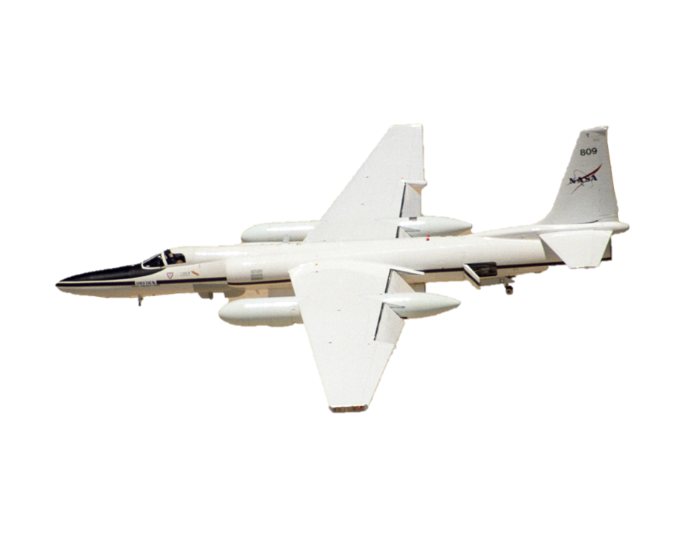 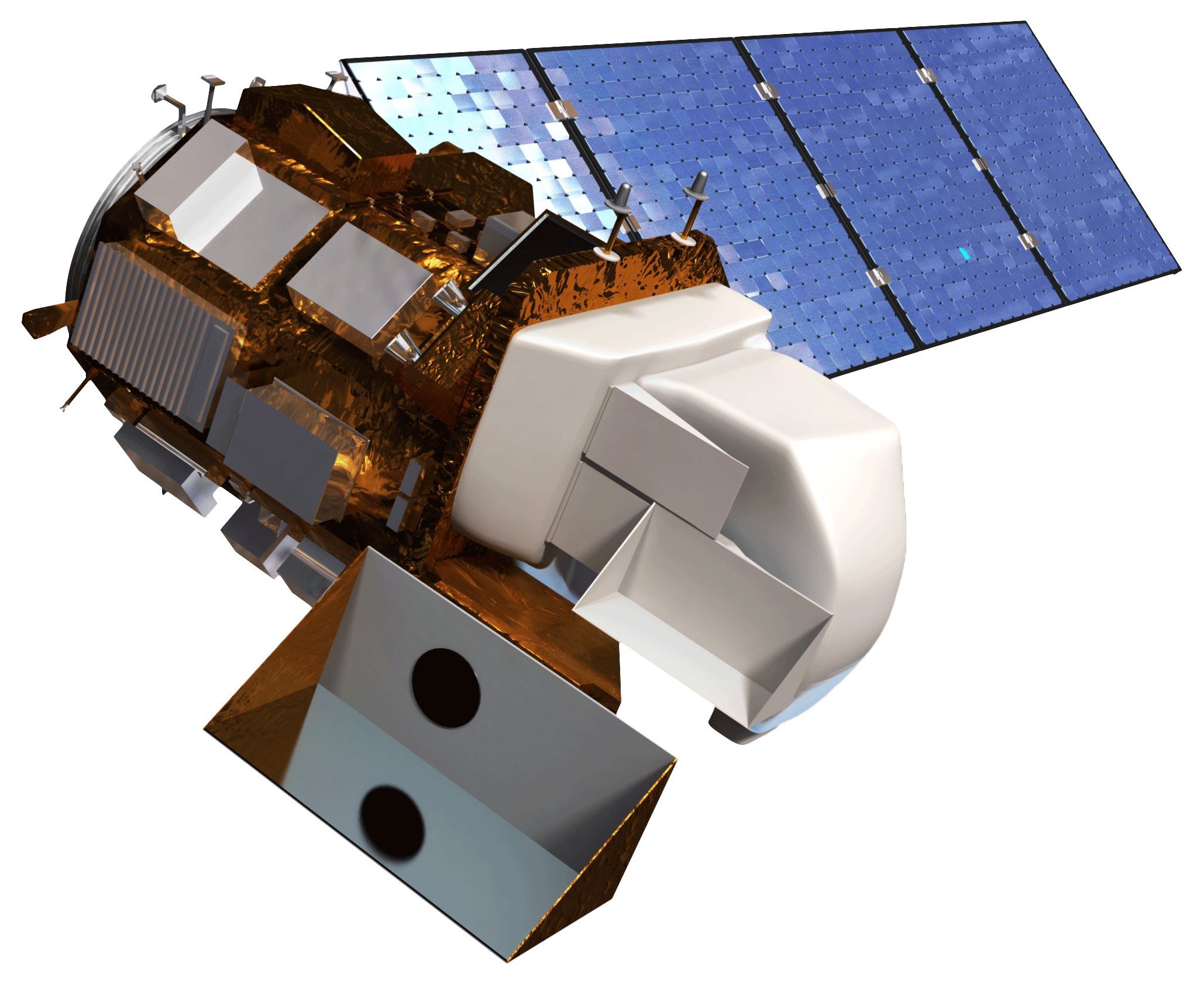 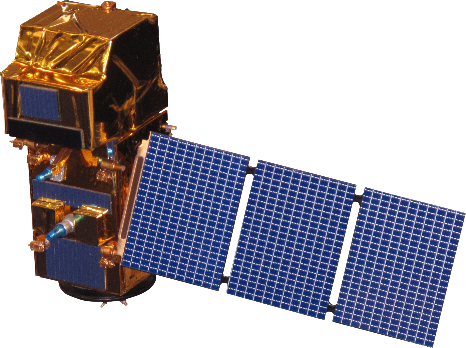 Landsat 8 OLI
Sentinel-2 MSI
AVIRIS-NG
Team Members
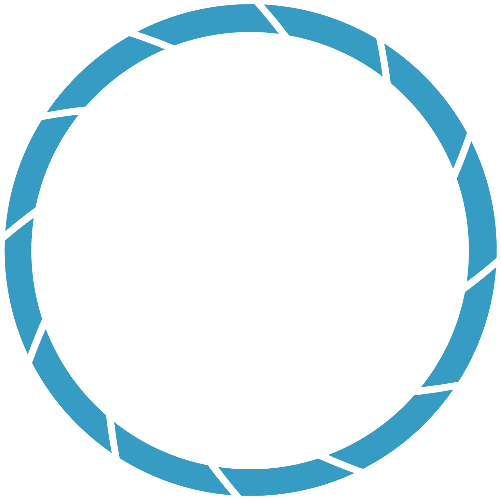 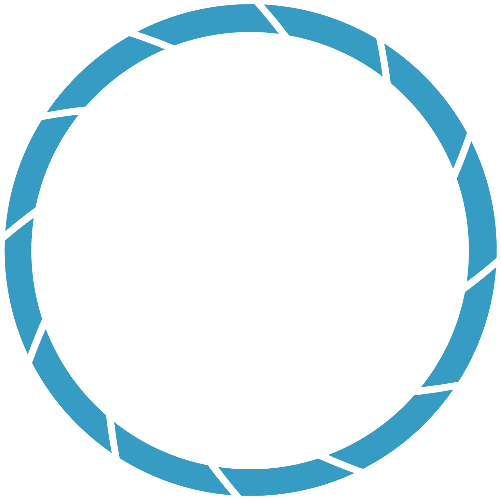 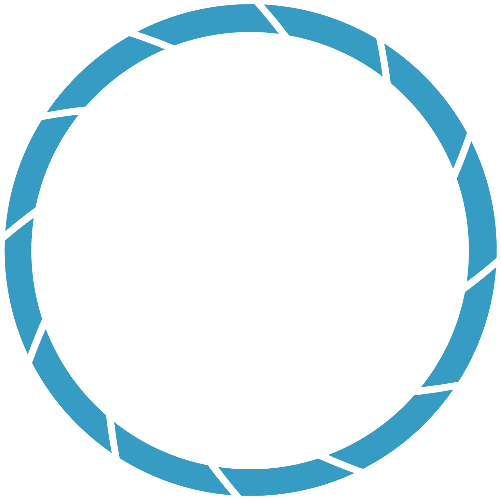 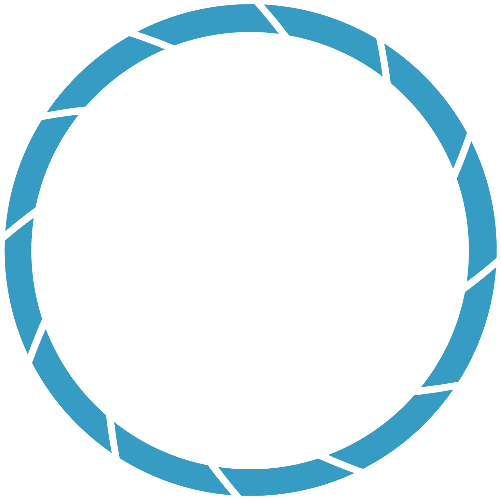 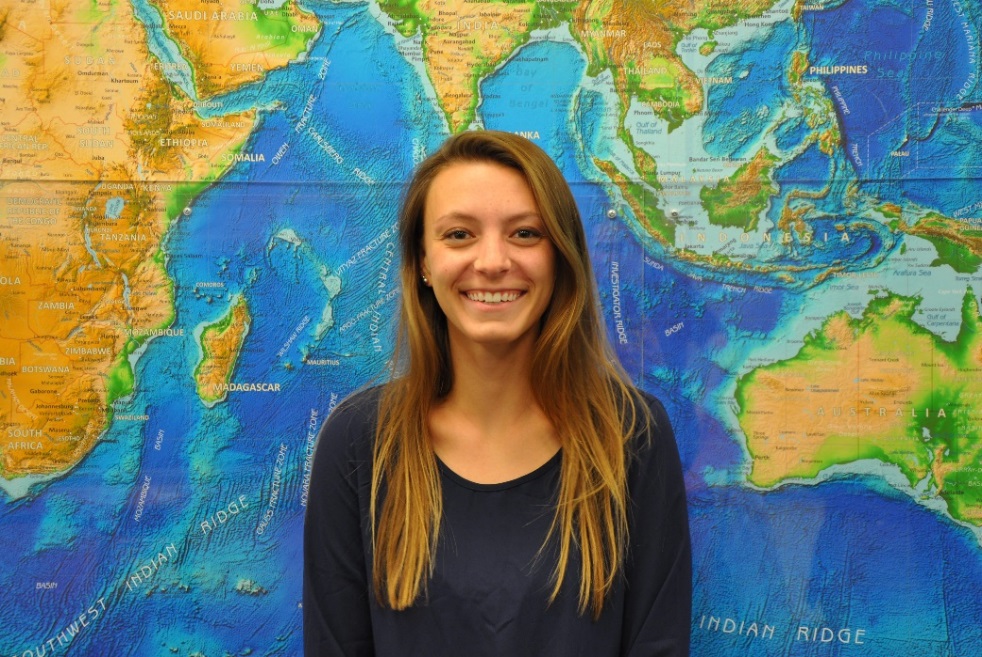 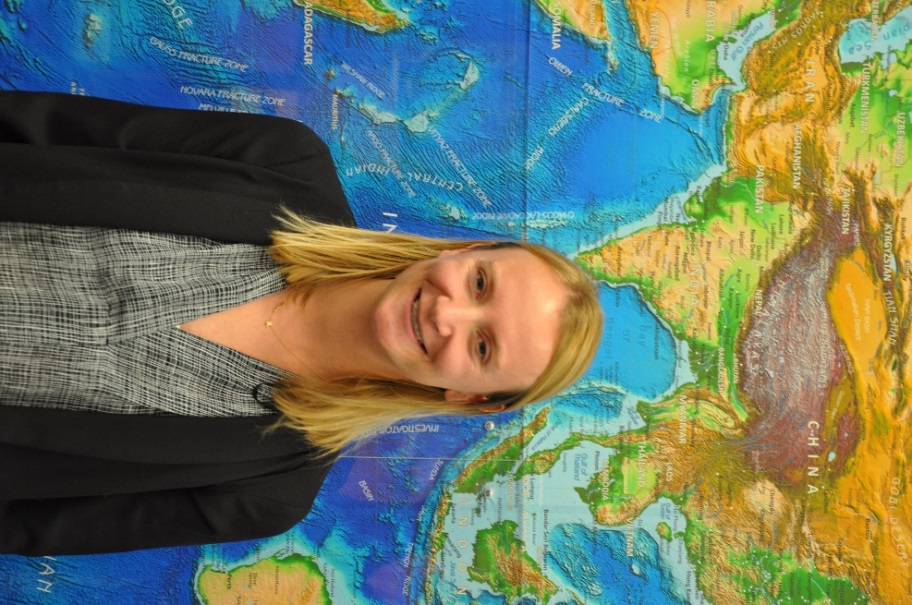 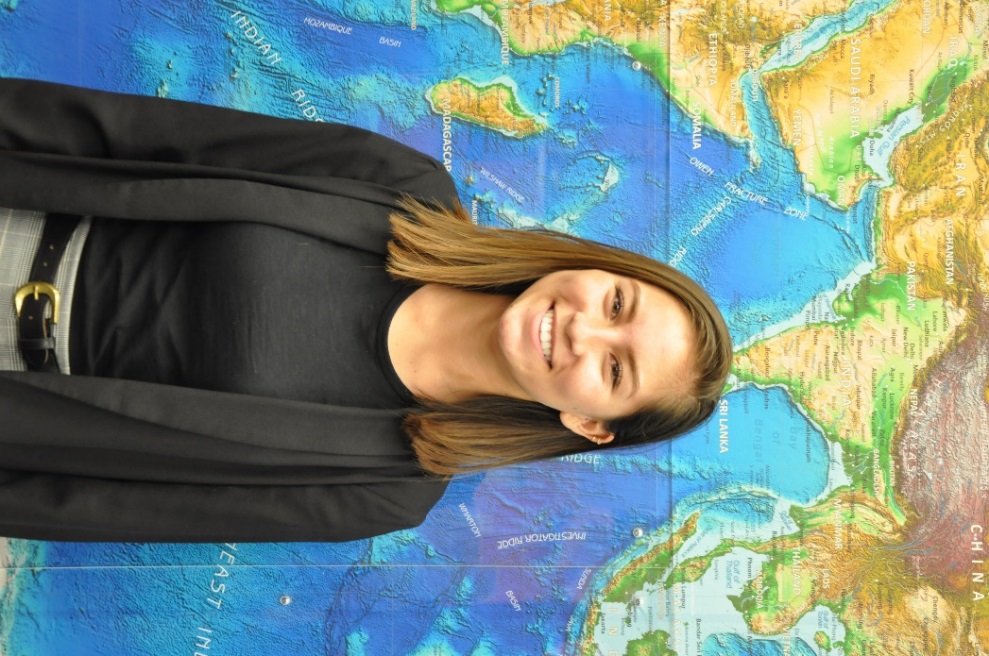 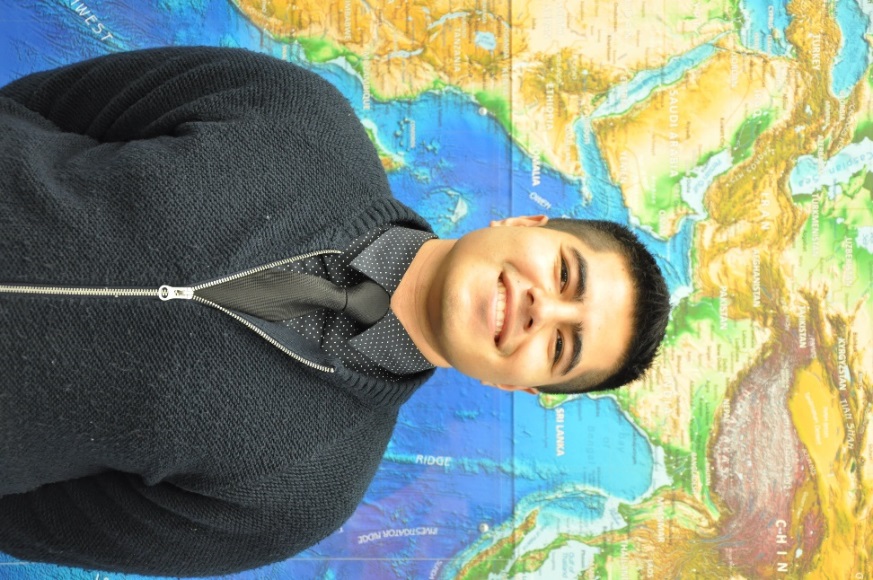 Alexandra MatacchieriProject Lead
Kate Cavanaugh
Lael Wakamatsu
Carlos Reyes-Andrade
California – JPL
Fall 2017